Rijeke i jezera Hrvatske
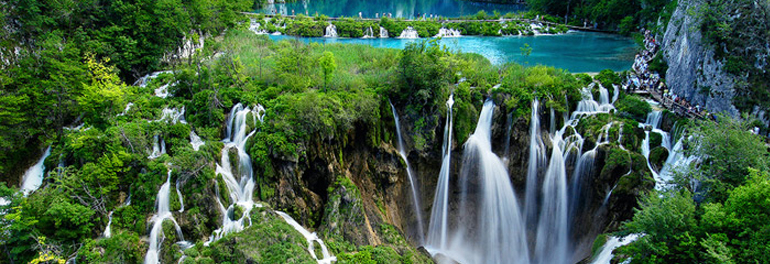 Ponovimo!
Što je slijev?
Što je porječje?
Što je razvodnica?
Kakva mogu biti riječna ušća?
Riječni režim je kolebanje vodostaja tijekom godine (iz kojeg se vidi kada je vodostaj visok, a kad nizak).
Riječni režimi mogu biti kišni, snježni, ledenjački i mješoviti.
Crnomorski slijev – 62 posto teritorija Hrvatske
Jadranski slijev – 38 posto državnog teritorija Hrvatske
Rijeke Nizinske Hrvatske pripadaju crnomorskom slijevu. To područje je ujedno porječje Dunava.
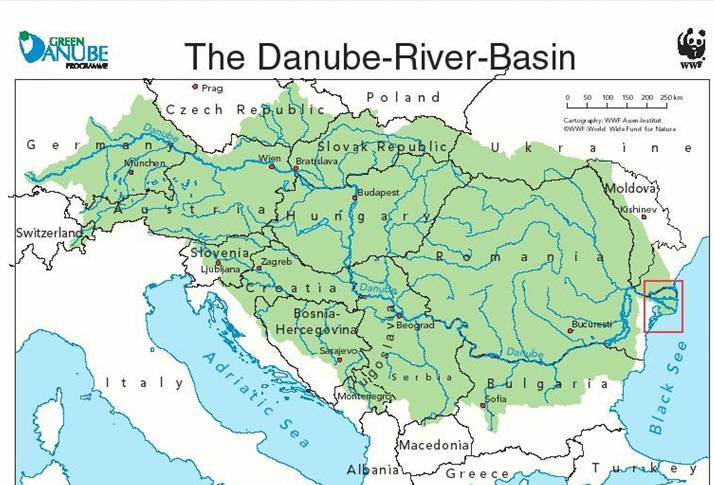 Dunav –  tok u Hrvatskoj 188 km
Sava – izvire u Sloveniji, ušće u SrbijiIpak najvećim dijelom (562 km)  je u Hrvatskoj. Nizvodno od Siska je plovna
Drava – izvire u talijanskim Alpama. Tok rijeke Drave u Hrvatskoj je 305 km. Izgrađene tri hidroelektrane.Ušće je kod Kopačkog rita u Dunav
Rijeke jadranskog slijeva
Iako su kraće, imaju 60 % hidroenergetskog potencijala zbog nagiba terena.
Vodom najbogatija rijeka jadranskog slijeva u Hrvatskoj je Neretva (veći dio toka u BiH, ušće u Hrvatskoj – kod Metkovića i Ploča).
Neretva je nizvodno od Metkovića plovna tako da je Metković riječno-morska luka.
Neretva u Metkoviću
Cetina – hidroenergetsko značenje. Opskrba vodom Središnje DalmacijeU posljednje vrijeme razvoje turizma
Zrmanja – opskrba vodom Zadarske županije. Hidroenergetski iskorištena, ali i turistički
Krka – Nacionalni park, turistički dobro iskorišteno područje
Sedra – šupljikava stijena koja nastaje u koritima krških tekućica. Taloži se ako je voda bogata otopljenim vapnencom i tada nastaju slapišta i jezera.
Istarske rijeke – Mirna, Raša, Dragonja
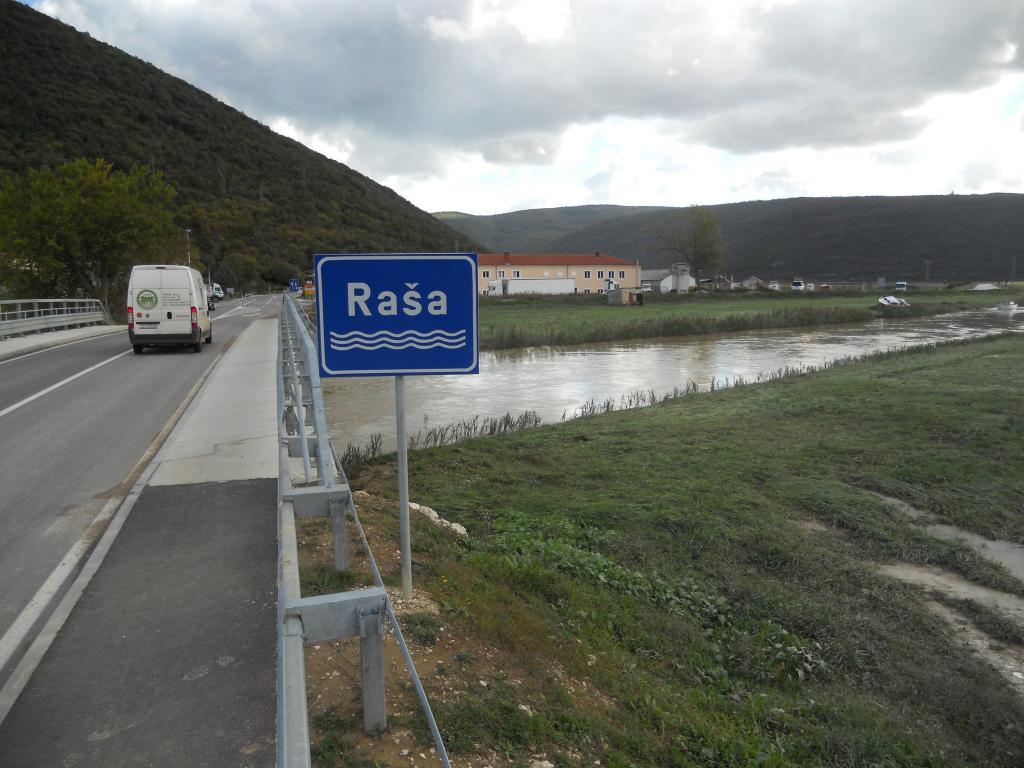 Rječina – iskorištena hidroenergetski i važna za stanovnike grada Rijeke. Ekološki problemi – ilegalno odlaganje otpada.
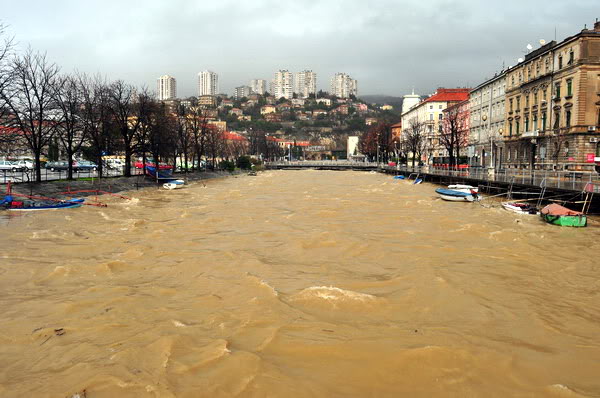 Najveće prirodno jezero u Hrvatskoj je Vransko jezero kod Biograda. Proglašeno je parkom prirode zbog velikog broja ptica koje se tu gnijezde i bogato je ribom.
Vransko jezero na Cresu
Kriptodepresija – površina jezera je iznad morske razine, dok je dno jezera ispod razine mora
Baćinska jezera – boćata su, što bi značilo da se slatka voda miješa s morskom vodom
Prukljansko jezero je rijas. Nekad donji tok rijeke Krke je potopljen zbog podizanja morske razine
Crveno i Modro jezero
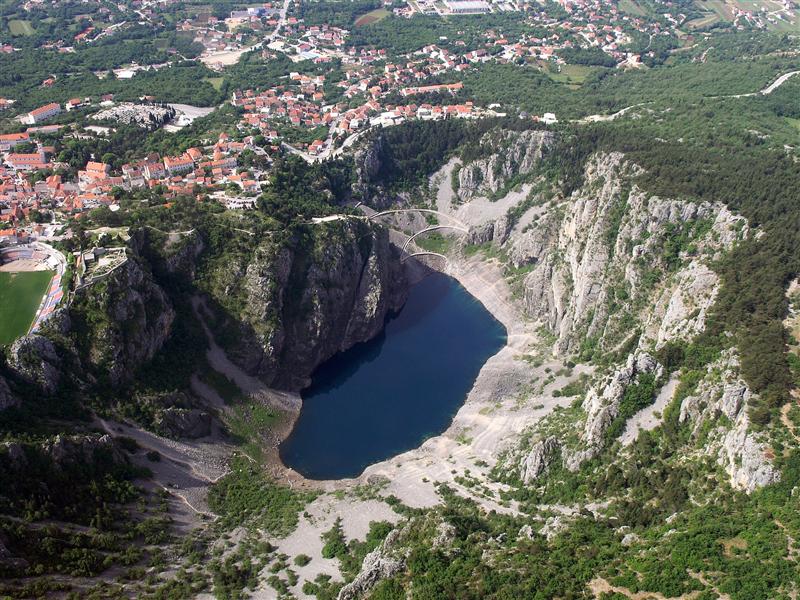 Akumulacije – jezera nastala radom čovjeka
Močvara je osebujan prirodni krajolik, velika površina tla pod stajaćom vodom i obrasla vegetacijom.
Melioracija je postupak odvodnjavanja vlažnih te navodnjavanja suhih zemljišta
Dunav, Sava, Drava, Sutla, Lonja, Neretva, Cetina, Krka, Zrmanja, Rječina, Mirna, Raša
Vransko jezero (Biograd), Vransko jezero (Cres), Perućko jezero, Baćinska jezera, Plitvička jezera, Kopački rit.